RFA Concept Clearance: Building Partnerships and Broadening Perspectives to Advance ELSI Research (BPAER)
Rene Sterling, Sheethal Jose, Dave Kaufman, Nicole Lockhart, Larry Brody
NHGRI Division of Genomics and Society
February 12, 2024
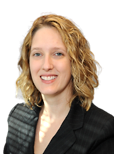 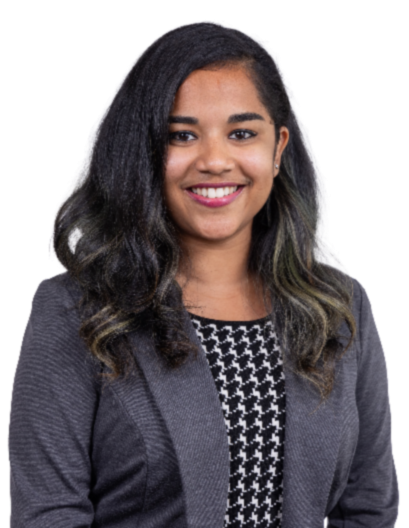 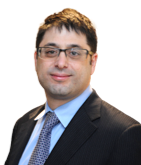 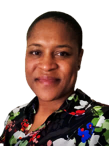 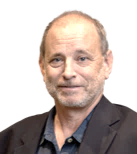 Scientific Challenge
ELSI issues in genomics are increasingly complex and interrelated
Various communities are called upon as research participants, but less often as research partners
Organizations involved in NIH funded ELSI research are relatively limited
2
Scientific Opportunity
Research partnerships with relevant communities can 
Increase public understanding  of and interest in genomics
Increase responsiveness of research to community needs
Prompt new research questions

Underrepresented research organizations can 
Facilitate partnerships with new communities
Inspire use of different theories, approaches, tools 
Recruit new scholars into the field
3
BPAER Goal and Components
Advance ELSI research by broadening the types of knowledge, skills, experience, expertise, and perspectives brought to bear
1) Transdisciplinary ELSI Research
2) Research Teams with Community Representatives
3) ELSI Research Capacity Building
4) ELSI Workforce Development
4
Eligible Applicants
Domestic organizations that received less than  $30 million in total NIH funding per year for the past three fiscal years

Note: Applicants can propose collaborators that do not meet these criteria
Have not been major recipients of NIH funding for ELSI research
Viable sources of new ideas, approaches, and community connections
Academic and non-academic institutions
Allows for competition among a similar pool
5
1) ELSI Research Projects
Timely – Currently interrogated or anticipated
Complex – Necessitate collaborative exploration
Understudied – Fill gap in knowledge
Transdisciplinary – Foster new approaches that transcend any one discipline (Hall et al)
6
Research Areas
1) ELSI Research Projects – Focus Areas
Genomics in Context      

Roles and limitations of genetics and genomics in understanding health
Equity and Justice in Genomics
Define and achieve equity in group, community or population health
Genomics and Identity

How genomics impacts identities and identities impact views on genomics
Genomic Landscape

Use and direction of genomics beyond health
7
2) Research Teams with Community Representation
Communities in the general public who are affected by and have an interest in the topic under study (i.e., relevant communities)
Team-based approach that achieves or exceeds the following:
Substantive and ongoing involvement
Respect and value different types of knowledge
Bidirectional learning 
Equipped and empowered representatives
Opportunities for benefit sharing
8
3) Research Capacity Building
Build capacity within underrepresented research organizations
Plans informed by needs assessment
Organization and investigator competitiveness
Equitable partnerships
Research readiness
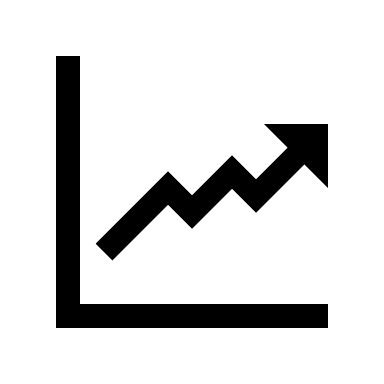 Program sustainability
9
4) Workforce Development
Broaden ELSI workforce
Increase exposure to and participation in ELSI research
Provide practical research experiences
Include early career scholars, research project staff, other members of research teams
Based on needs and strengths of each site
10
Coordination across BPAER
Award level – Organizational structure and management plan to ensure: 
Meaningful involvement and integration of research team members and collaborators
Coordination across required components
Program level – Annual meeting to discuss goals, progress, lessons learned, sustainability, etc.
11
Relationship to Other Activities
Exceeds scope and scale of typical ELSI R01
Integrates successful components of Centers for Excellence in ELSI Research (CEER) Program
Will collaborate with the Center for ELSI Resources and Analysis (CERA)/ ELSIhub
Supports NHGRI’s workforce development efforts 
Complements other efforts around community engagement and capacity building (e.g., Community Engagement Alliance (CEAL), Diversity Centers for Genome Research)
12
Mechanism and Funding
UM1 awards
Single RFA with multiple receipt dates
Up to 6 active awards with up to a 5-year project period
Up to $650,000 annual direct costs
13
In summary, BPAER strives to…
Broaden types of contributions made in ELSI
Grow and enhance the pool of competitive applicants 
Advance ELSI research
1) Transdisciplinary ELSI Research
2) Research Teams with Community Representatives
3) ELSI Research Capacity Building
4) ELSI Workforce Development
14
Thank you
Questions/ Comments
15
The Forefront of Genomics